AFVALDESIGN
GEEF JE PLASTIC AFVAL EEN NIEUW LEVEN
Verzamel zoveel mogelijk verschillende soorten en vormen van plastic afval
Petflessen – doppen – margarinekuipjes – plastic zakken – lege potjes – knijpflessen – patatbakjes – yoghurtbekers – vleesschaaltjes – plastic zakken voor pasta / rijst – tandpastatubes – deksels van pastapotten – shampooflessen – schoonmaakmiddelflacons – handcrèmetubes – ijsbakken -snoepwikkels –plastic plantenpotjes
     Zorg dat ze schoon zijn !
Opdracht: maak van plastic afval een nieuw gebruiksvoorwerp
Hoe origineler, hoe beter.
Probeer zoveel mogelijk ingrepen te doen en  dingen samen te voegen zodat je bijna niet meer ziet wat de oorspronkelijke vorm of functie was.
De nieuwe functie moet helder zijn en handig.
Netheid en stevigheid zijn ook van belang.
Voorbeelden, dichtbij de vorm gebleven
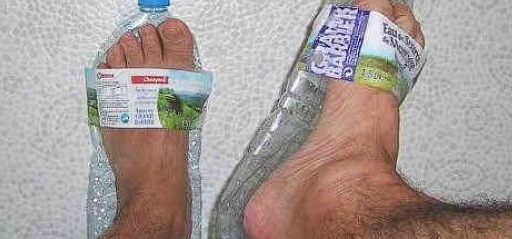 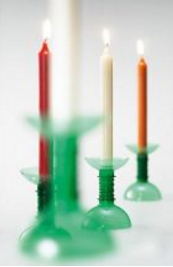 Verder weg van de oorspronkelijke vorm.
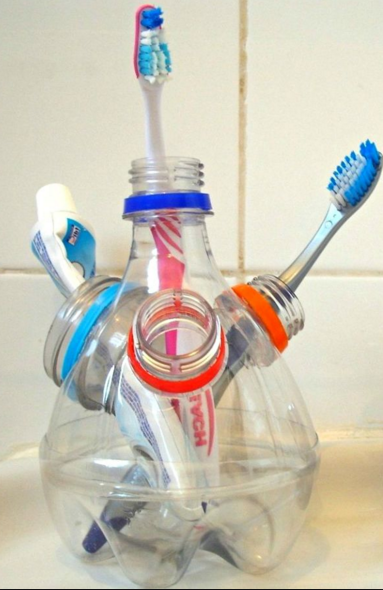 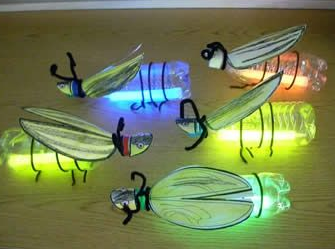 Oorspronkelijke vorm is nauwelijks meer herkenbaar.
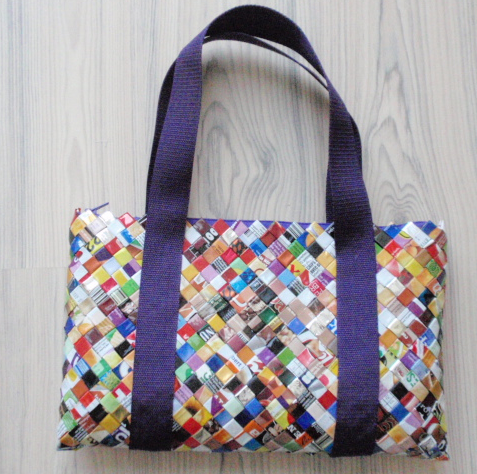 ONTWERPFASE Kijk naar je verzamelde plastic afval  en bedenk wat je ermee kunt.
2 manieren: 
Vanuit een bedacht gebruiksvoorwerp naar het afval kijken, hoe zou ik dat kunnen aanpakken?  
Het afval” laten spreken”, een gebruiksvoorwerp laten ontstaan doordat je aan de gang gaat. (voor deze methode heb je vermoedelijk wel meer afval nodig, experimenteren is leren van mislukkingen)
Probeer in deze fase zoveel mogelijk uit: snijden, knippen, zagen in het materiaal. Verbindingen maken, enz.
onwerpeisen
uitvoeringsfase
Als je dingen hebt uitgeprobeerd met het materiaal, kun je aan het echte werkstuk beginnen.
Gebruik zoveel mogelijk afval, ook om dingen te verbinden met elkaar. 
Maak eventueel gebruik van touw, lijm, hout, karton, enz. Maar beperk dat zoveel mogelijk.
Zorg dat je je tijd goed indeelt
Ga goed om met materialen, gereedschap en neem je verantwoordelijkheid bij het opruimen.
uitvoeringseisen